Parasites
http://animalscience.unl.edu/ffa-veterinary-science-contest-parasites  (link may help)
PEER Program,
Texas A&M University
Blowfly (family Calliphoridae)
“Screwworm” (North and South American blowfly larvae)
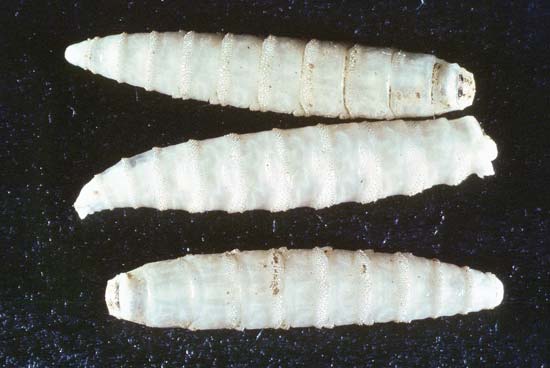 Adult blowfly (bluebottle fly)
Blowfly
Characterized as metallic blue, green, or black in color
The larvae (maggots) feed on dung or the decaying flesh of dead animals
The larvae of some species infest open wounds of animals and sometimes humans
Often a problem in the livestock industry
Cat Warble (Genus Cuterebra)
Larvae and adult fly
larvae
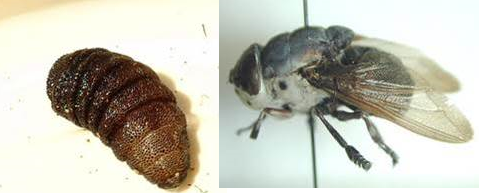 Cat Warble
Also known as a botfly maggot
The maggots crawl on the skin of passing animals and enter into the tissue via an orifice (ex: mouth, nasal passage, or external wound)
Migrate through tissues to the skin where they create a warble (a small lump in the skin)
Most found burrowed around the animal’s face or neck
Cocci (bacteria)
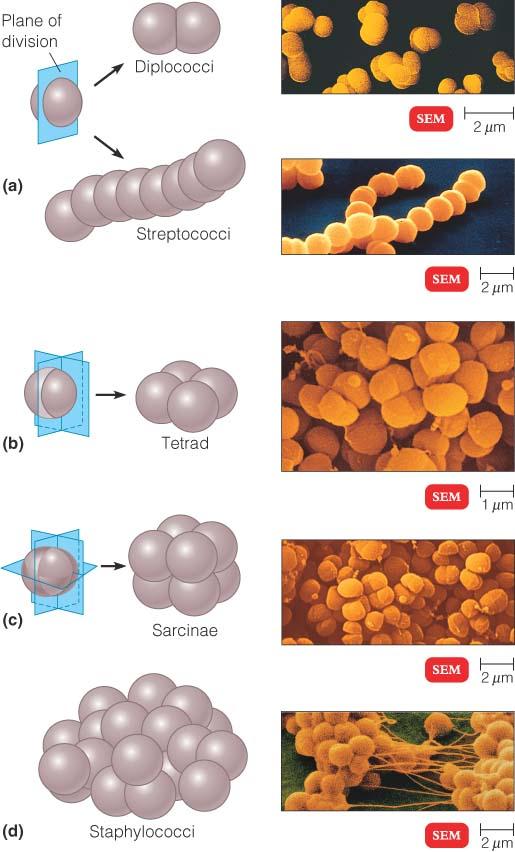 Any bacterium that is spherical or has a generally round shape
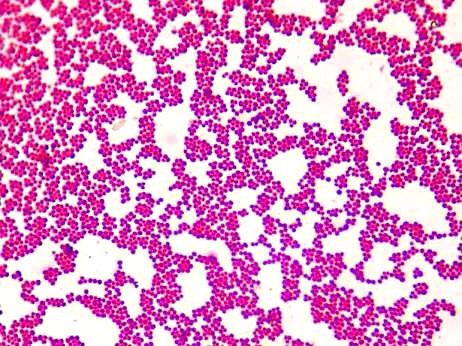 Various shape arrangements
View under microscope
Coccidia (Genus Isospora or Eimeria)
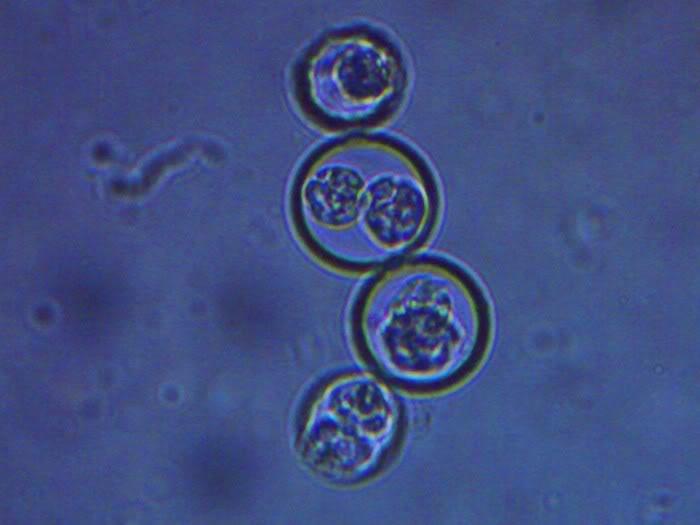 Coccidia
Microscopic intestinal parasites of dogs and cats
Typically characterized by a round oval shape, with one to multiple sporocysts in their center
Rapid multiplication of the parasite in the intestinal wall causes the cells of the intestinal lining to rupture
They cause disease most commonly in puppies and kittens less than six months old, or in adult animals with a weakened immune system
Demodectic Mite (Genus Demodex)
location of the mites
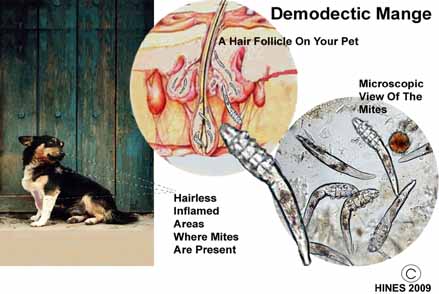 view under microscope
Demodectic Mite
A minute arachnid that can overpopulate hair follicles to cause mange and hairlessness 
In severe cases, the mites multiply to the point where the body triggers irritation, inflammation, and stimulation of gland secretions  
Typically affects dogs and cats (not contagious between animals, or to humans)
Ear Mite (Family Psoroptidae; Genus Otodectes)
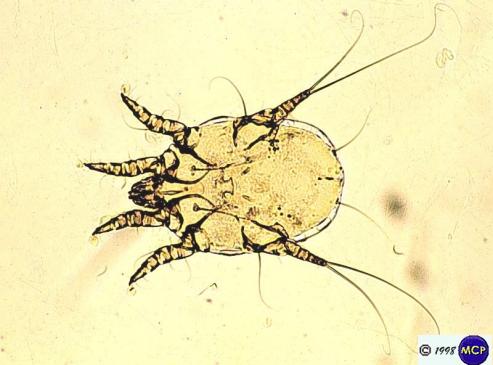 Ear Mite
A surface mite that is typically found in the ear canal of some mammals
Microscopic in size
Highly contagious from animal to animal
Lives on cats and dogs (as well as has been found on foxes, ferrets, rabbits)
Flea Tapeworm Life Cycle* (includes the next five listed parasites)
Tapeworm segments full of egg capsules are shed through the animal’s feces
The egg capsules are ingested by flea larvae, where the eggs hatch and begin to mature inside the larvae
When the larval flea cocoons and becomes an adult flea, the tapeworm embryos in the flea mature to an intermediate stage
The infested flea is ingested by the animal (who is typically biting at an itchy spot)
The tapeworm develops into a full adult in the animal’s small intestines as the flea is digested, and attaches to the intestinal lining where it feeds on the animal’s tissue
The tapeworm fully matures and begins to shed segments (full of tapeworm egg capsules) off of its body, which end up in the animal’s feces, repeating the cycle
Further explanation of the life cycle at:
http://www.pet-informed-veterinary-advice-online.com/tapeworm-life-cycle.html
Flea Tapeworm Segment* (Genus Dipylidium)
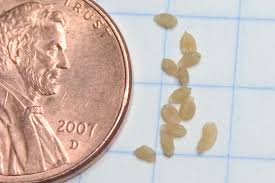 Size comparison of tapeworm segments
Segments (right) compared to sesame seeds (left)
Flea Tapeworm Egg* (Genus Dipylidium)
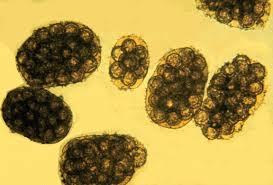 Various views under microscope
Multiple tapeworm eggs enclosed in a capsule
Flea Larva (Genus Ctenocephalides)
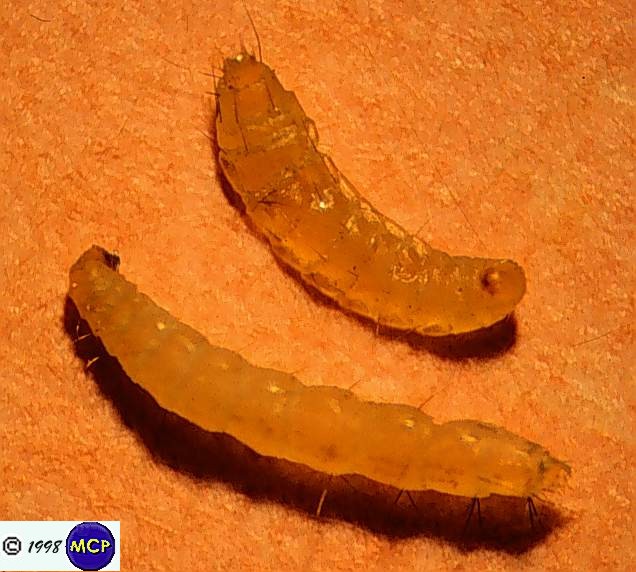 Larva under microscope
Larvae on skin
Fleas* (Genus Ctenophalides)
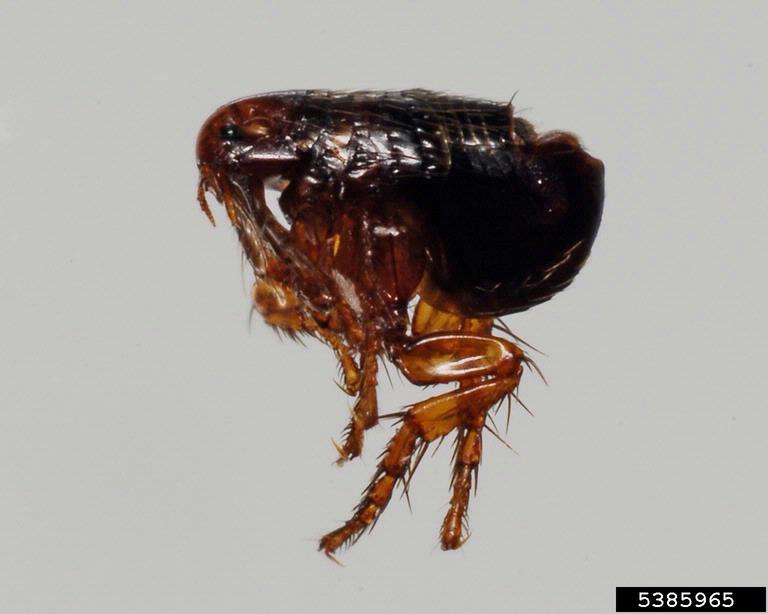 Flea Tapeworm* (Genus Dipylidum)
Adult tapeworm
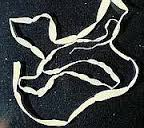 Tapeworm starting to produce segments
Giardia* (Genus Giardia)
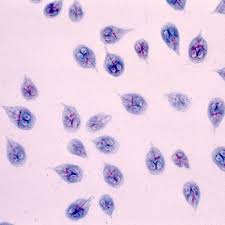 Views from under microscope
Giardia*
Single-celled organism
Infects older animals more often than younger
Only a portion of infected exhibit symptoms
Life Cycle:
Animal ingests giardia cyst and become infected
Cyst becomes trophozoite form in small intestine, where it multiplies and feeds
Exits body through feces (only cysts can survive outside of the host)
Heartworm* (Genus Dirofilaria)
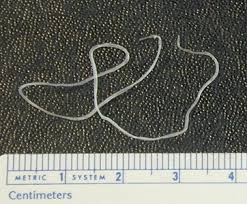 Adult worm
Heartworm microfilaria under the microscope (blood smear)
Heartworm Life Cycle*
Hookworm* (Family Ancylostomatidae; Genus Ancylostoma, Uncinaria, Bunostomum, or Globocephalus)
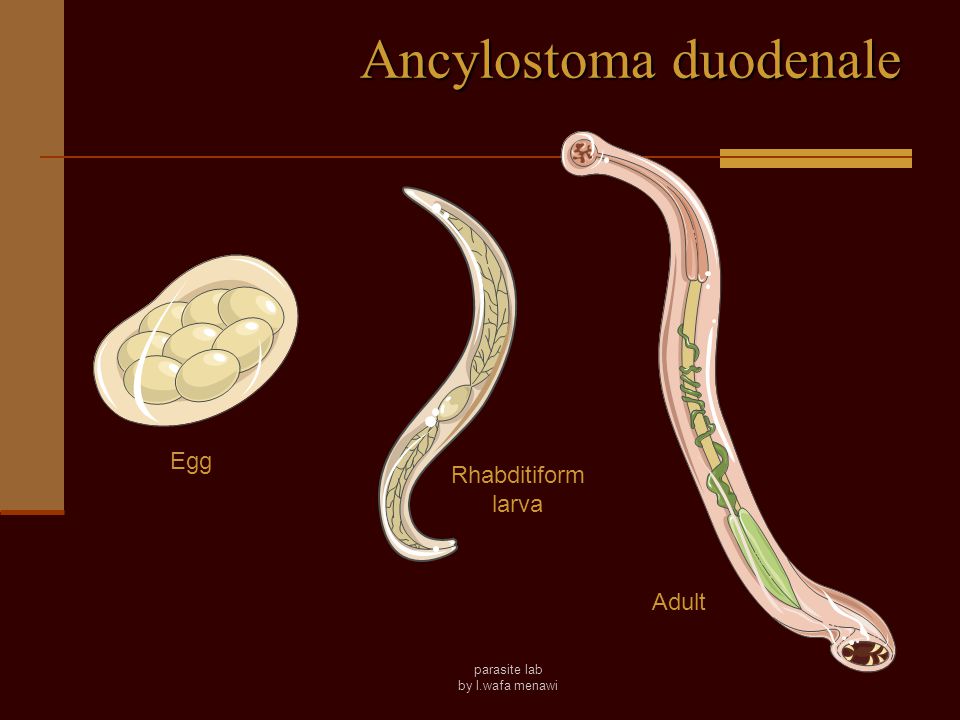 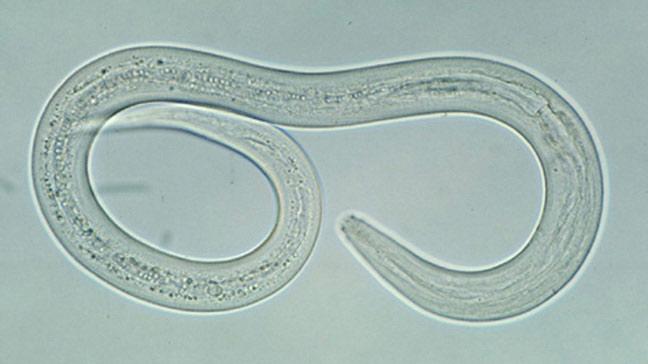 Hookworm Life Cycle*
abc
Horse Bots* (Genus Gasterophilus)
eggs
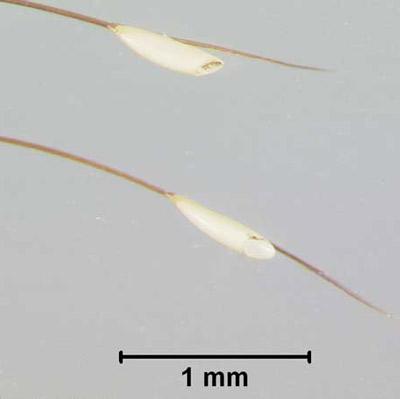 larvae
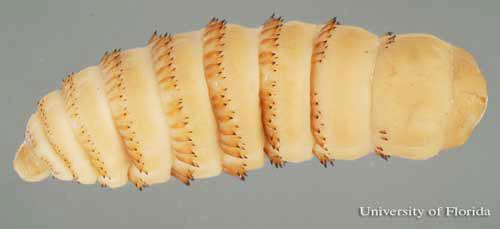 Bot fly
Horse Bots Life Cycle*
abc
Horse Strongyles* (Family Strongylidae; Genus Strongylus)
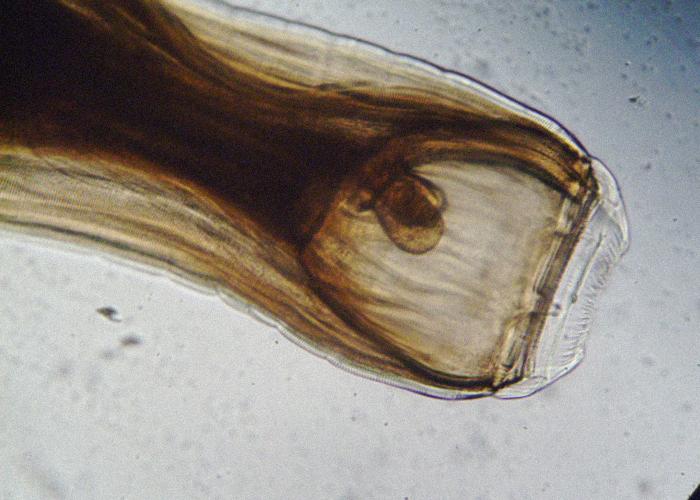 eggs
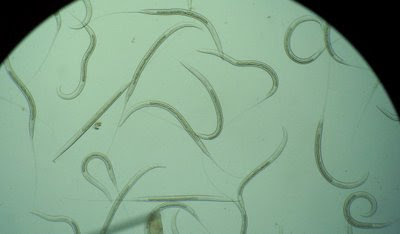 adult
larvae
Horse Strongyles Life Cycle*
abc
Lice – Biting (Order Mallophaga; Genus Bovicola or Trichodectes)
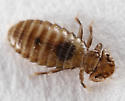 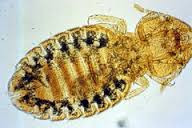 Lice – Sucking (Order Anoplura; Genus Linognathus or Hematopinus)
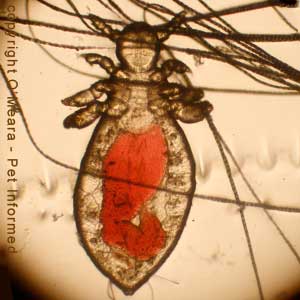 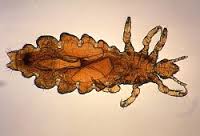 Liver Fluke (Class Trematoda; Genus Fasciola, Fascioloides, or Dicrocoelium)
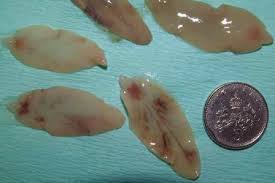 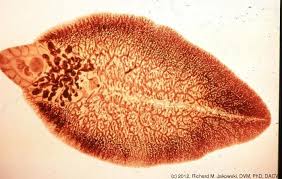 Mosquito Adult (Family Culicidae; Genus Anopheles, Culex, or Aedes)
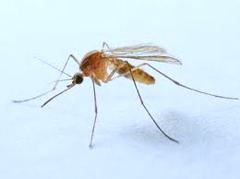 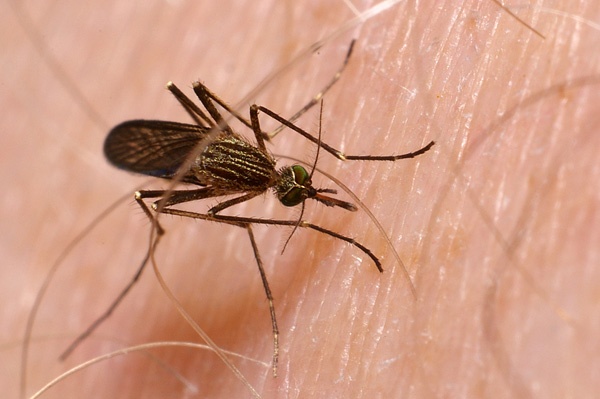 Mosquito Larva (Family Culicidae; Genus Anopheles, Culex, or Aedes)
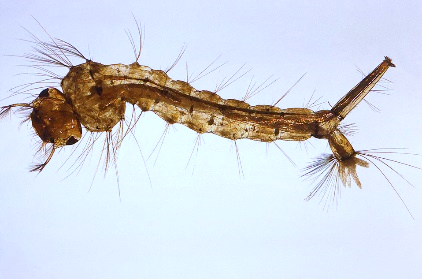 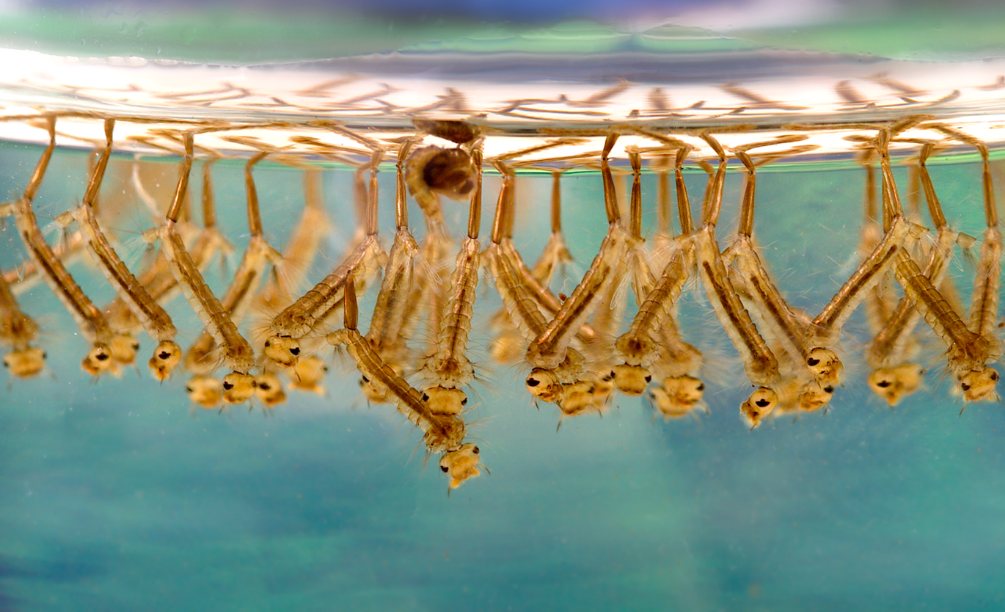 Roundworm (Family Ascarididae or Toxicaridae;